Elementary Statistical Methods
Part I
Data Collection
Elementary Statistical Methods
Chapter 1
Data Collection
Slides are Made by 
Tamer Oraby
UTRGV
Outline:
Very brief introduction to data collection
Population vs sample
Types of samples
Parameter vs statistic
Types of variables: quantitative vs qualitative
Types of quantitative variables: discrete vs continuous
Types of qualitative variables: nominal vs ordinal
To draw a conclusion 
with a degree of confidence.
Data
How do we COLLECT data?
Population
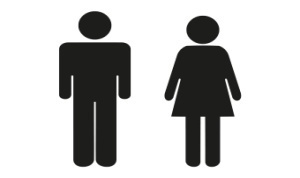 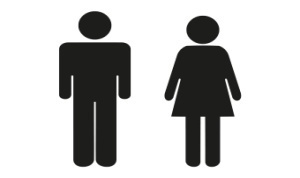 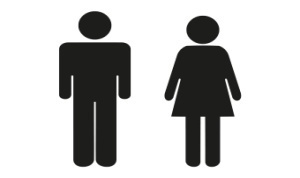 Sample
Sample size is 
denoted by n
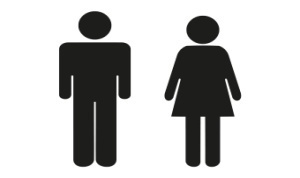 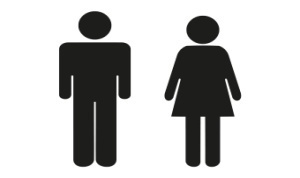 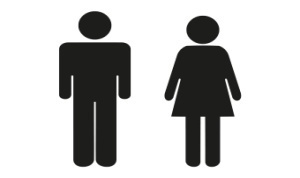 Population size is 
denoted by N
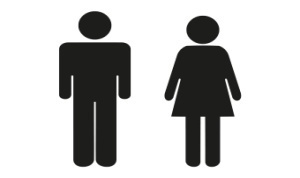 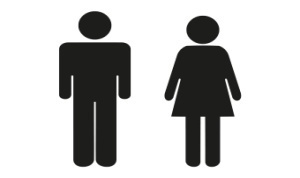 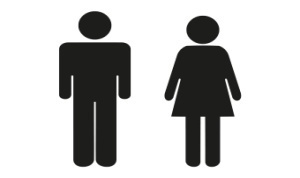 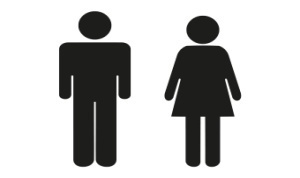 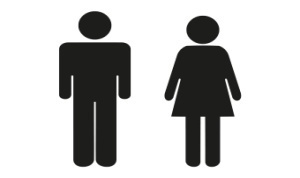 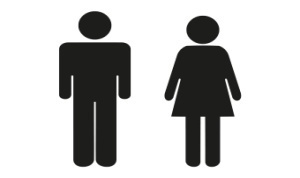 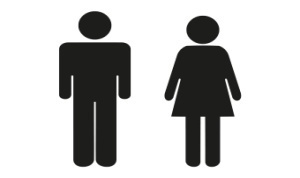 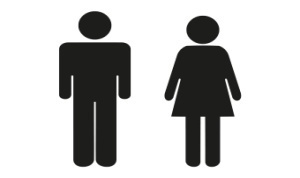 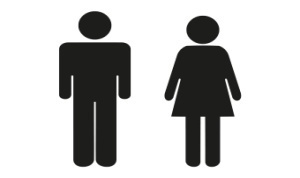 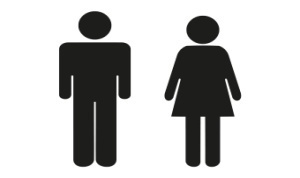 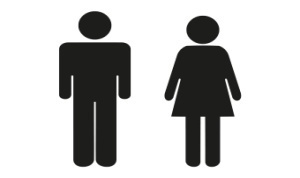 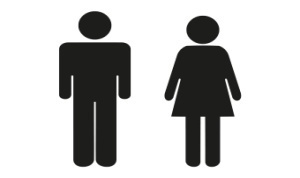 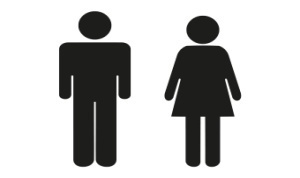 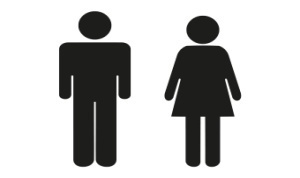 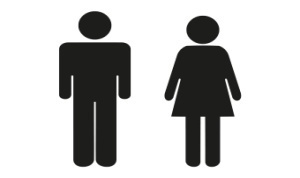 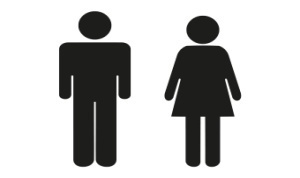 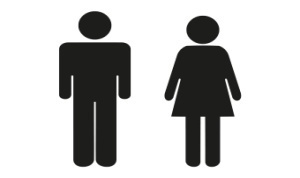 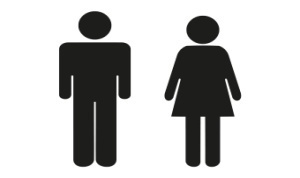 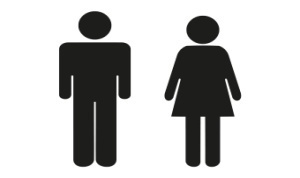 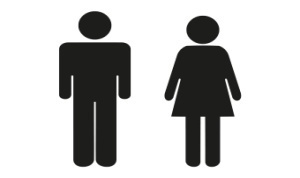 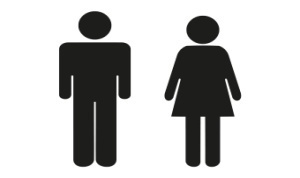 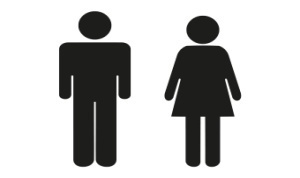 Population: a collection or a group of individuals or items.

Populations are finite or infinite (very large).

 Sample: a sub-collection of population.
Population
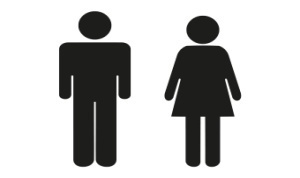 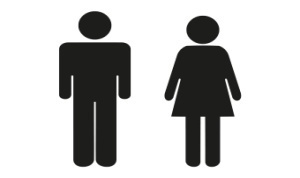 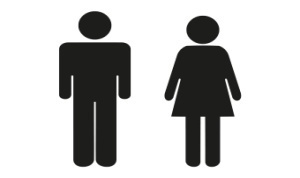 Sample
Sample size is 
denoted by n
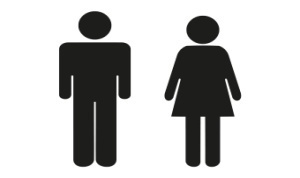 Population size is 
denoted by N
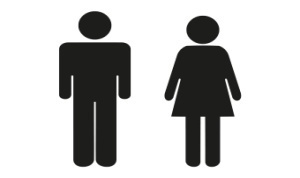 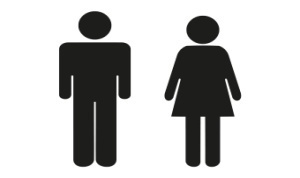 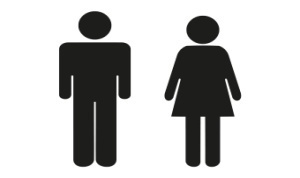 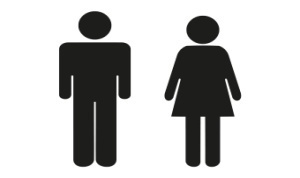 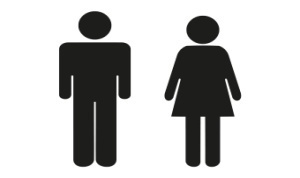 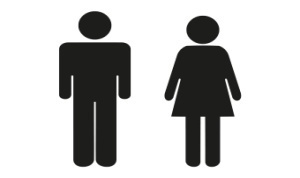 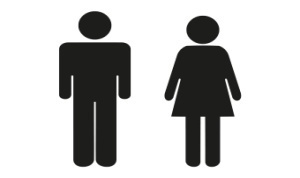 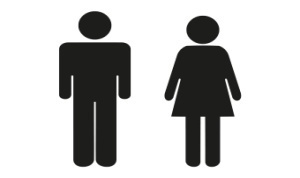 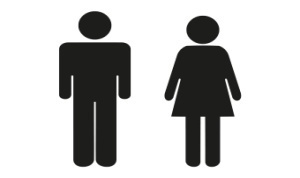 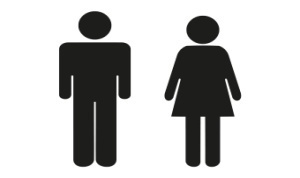 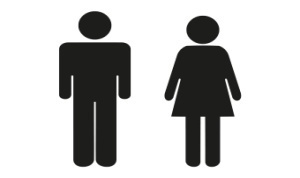 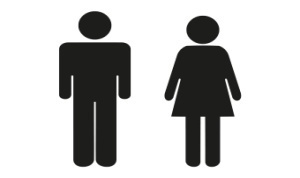 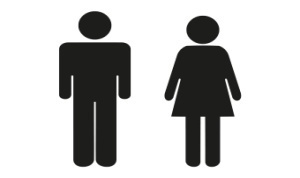 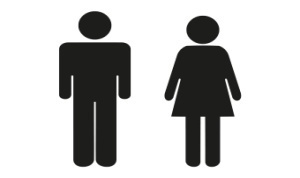 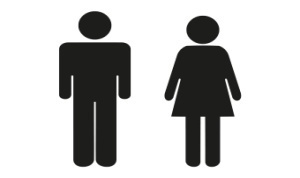 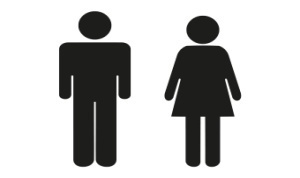 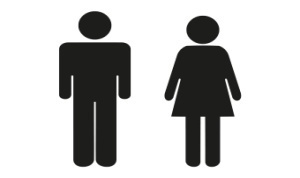 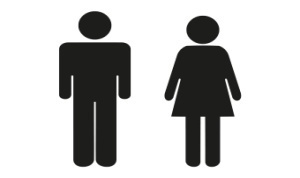 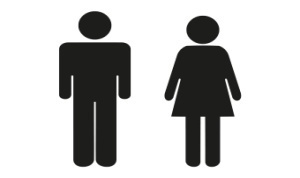 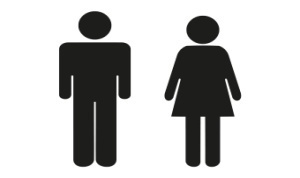 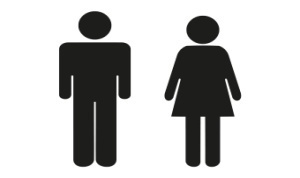 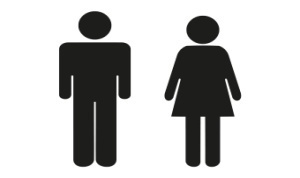 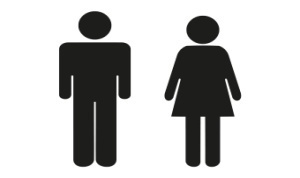 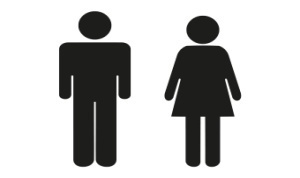 What are the types of samples?
Convenience Sample: a sample whose elements are selected without a system or haphazardly. It can lead to biased conclusions.
Convenient Sample of size n=5
Population
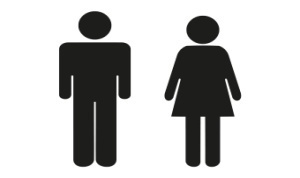 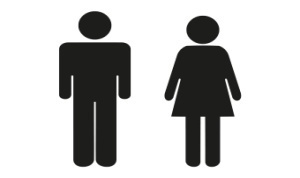 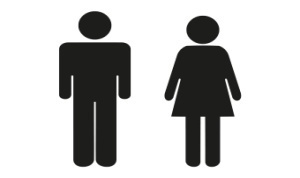 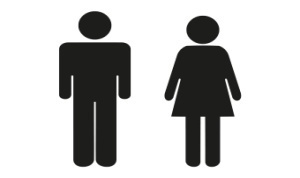 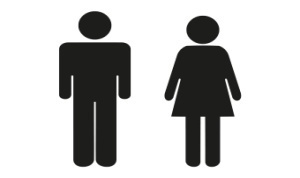 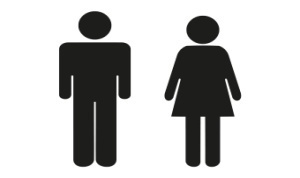 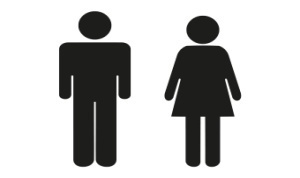 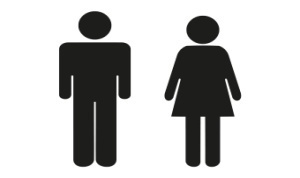 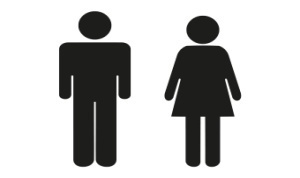 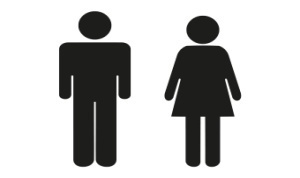 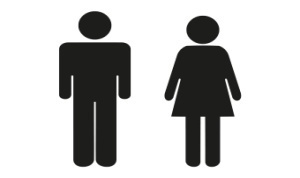 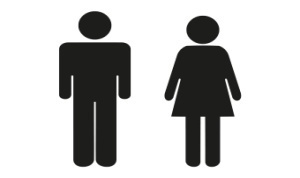 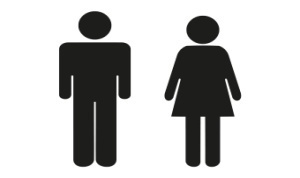 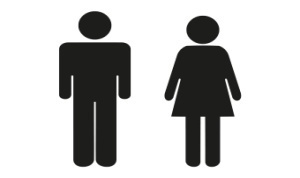 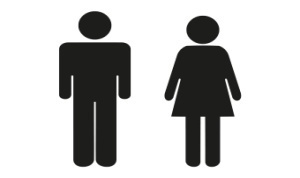 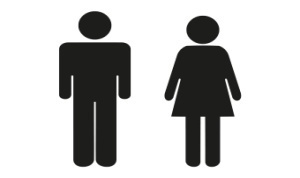 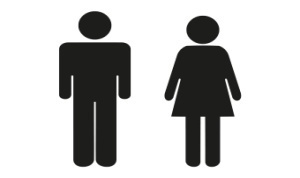 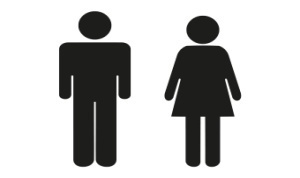 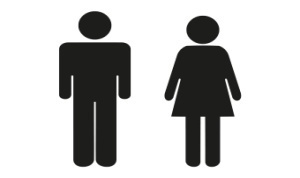 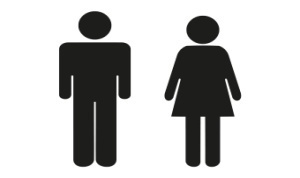 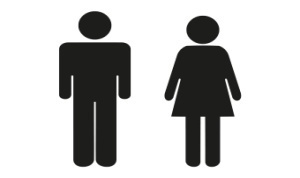 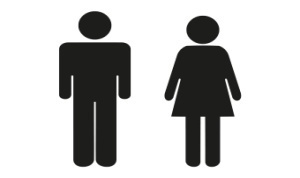 Those 5 subjects might haven been selected because they are the first students showing up to the class or sitting down in the front row.
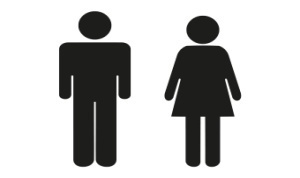 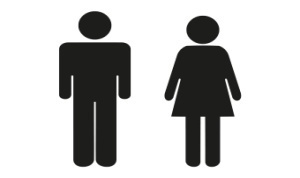 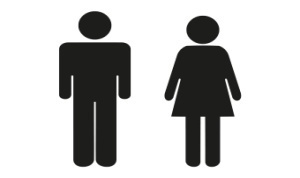 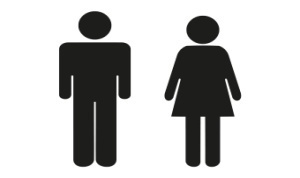 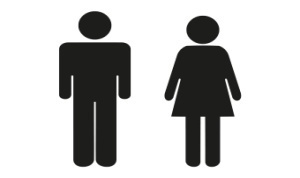 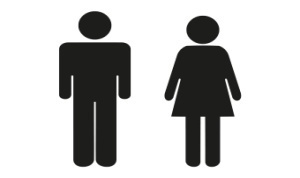 Simple Random Sample (SRS): a sample whose elements are selected randomly from a population such that any two samples of the same size (n) have the same probability to be selected.
Random Sample of size n=5
Population
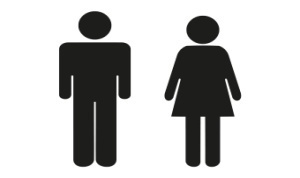 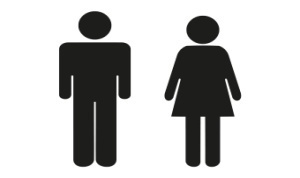 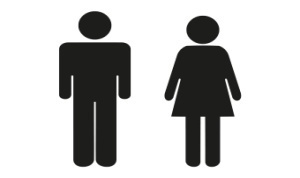 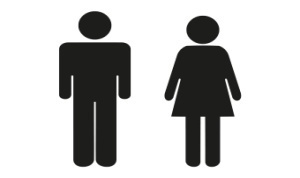 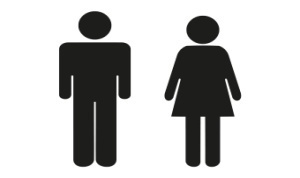 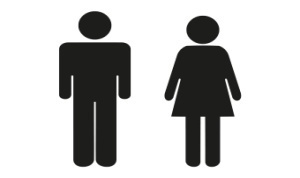 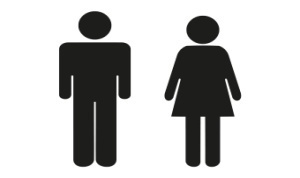 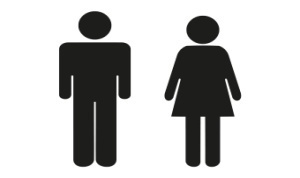 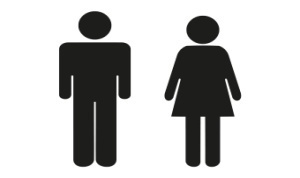 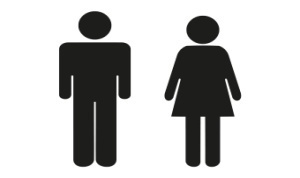 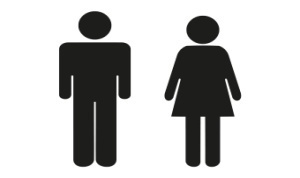 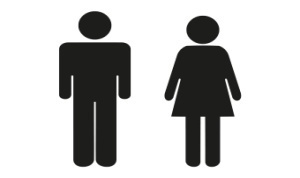 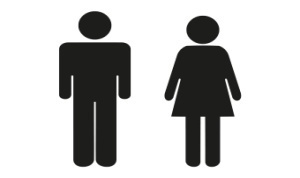 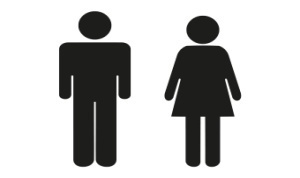 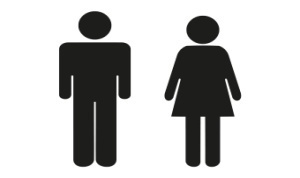 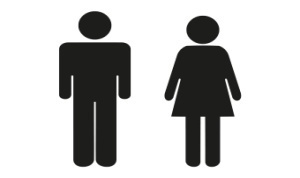 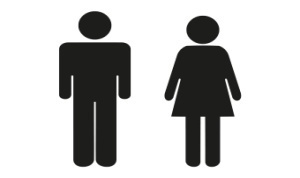 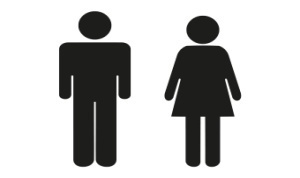 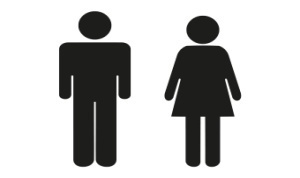 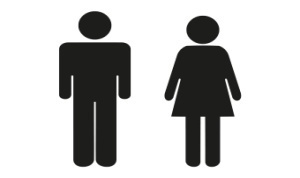 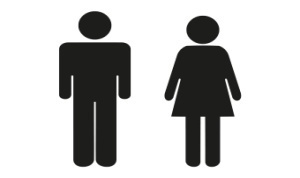 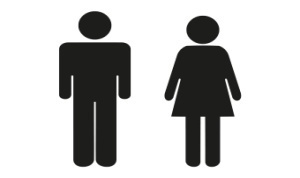 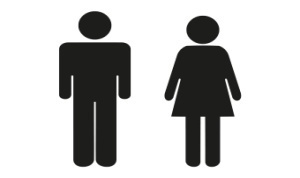 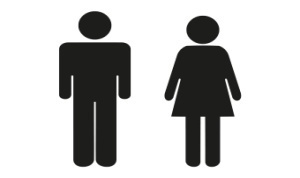 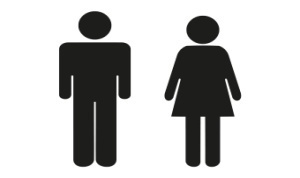 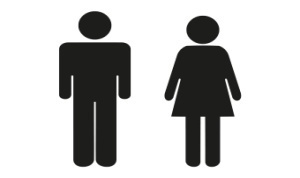 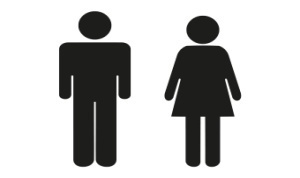 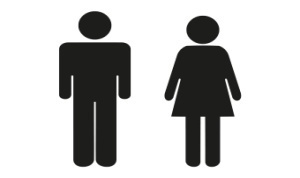 Simple Random Sample (SRS): a sample whose elements are selected randomly from a population such that any two samples of the same size (n) have the same probability to be selected.
Random sample of size n=5
Population
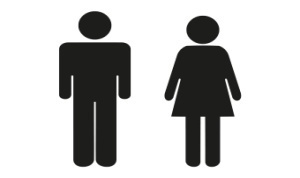 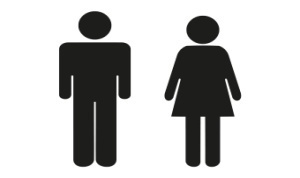 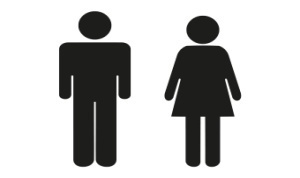 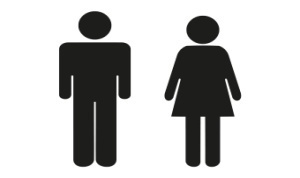 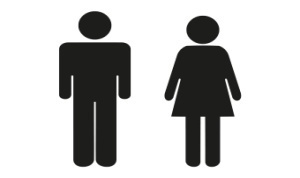 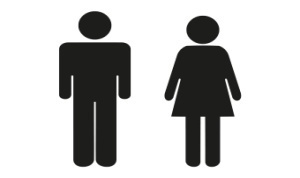 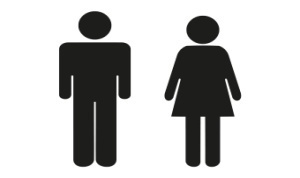 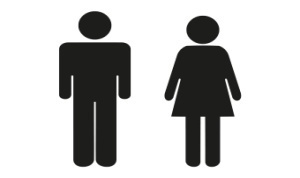 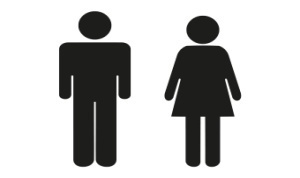 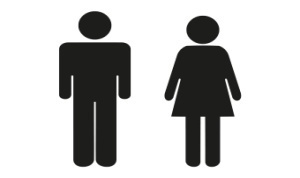 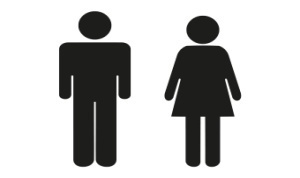 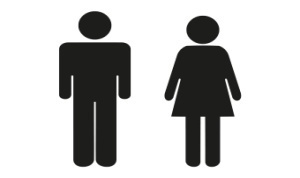 Another random sample of size n=5
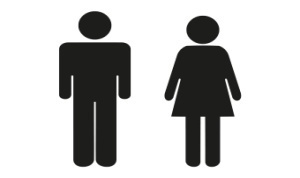 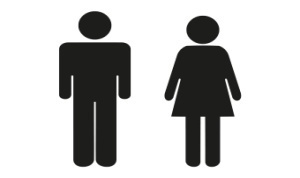 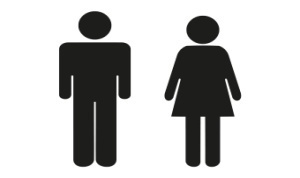 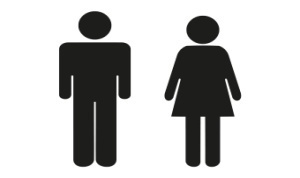 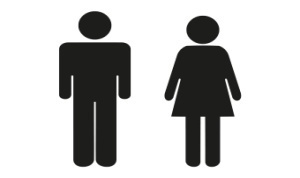 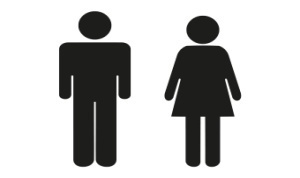 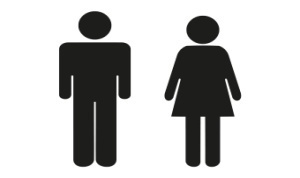 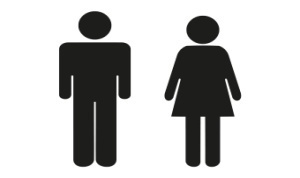 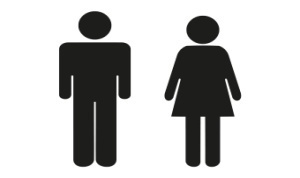 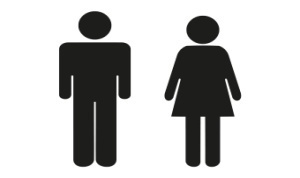 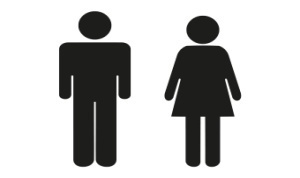 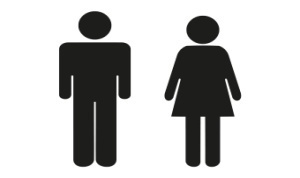 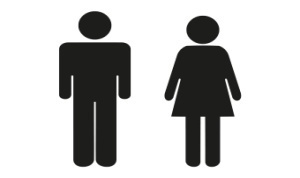 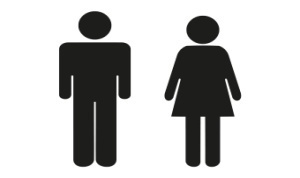 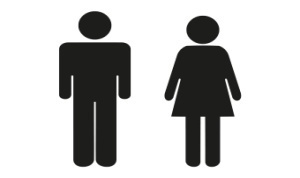 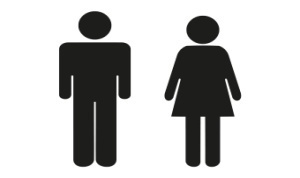 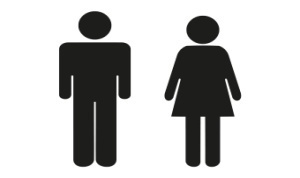 If random samples of same size n have the same probability to be selected, then they are SRS.
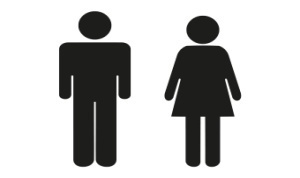 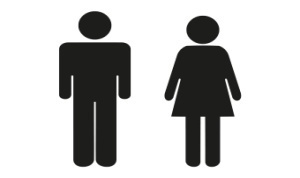 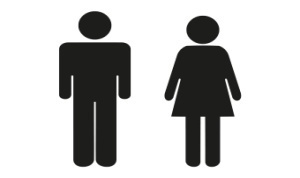 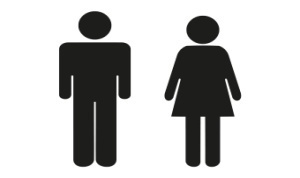 That is both are equally likely to occur.
How to select a random sample?
Make a sampling frame using with labeling of individuals in the population by 
      1, 2, 3, …, N

2.  Use a random table, a random sampling function in a software like R 
     or TI-calculator to sample n labels between the lower label =1 and the
     upper label = N

3.  Random sampling or selection must be done “without repetition/replacement.”
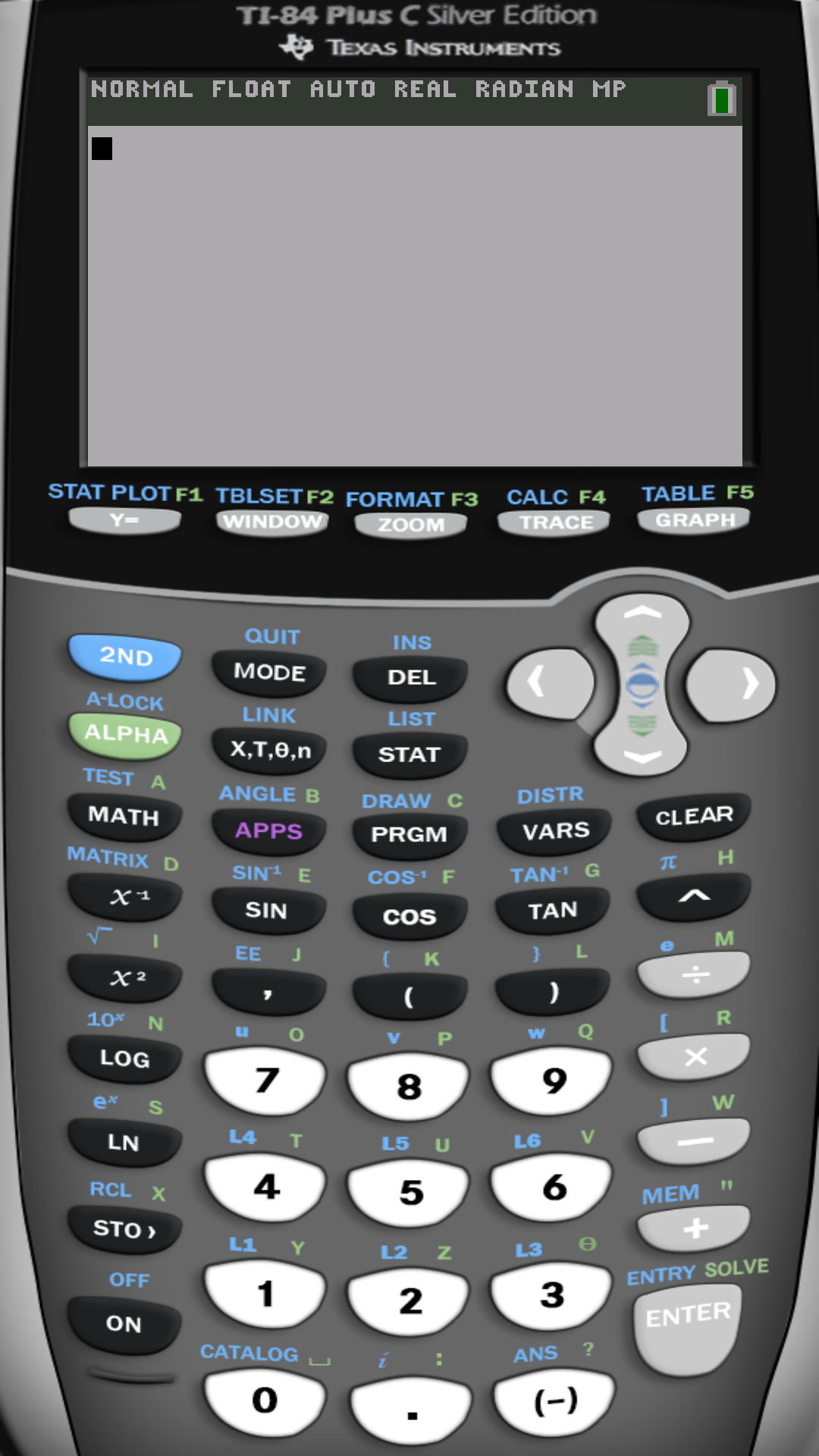 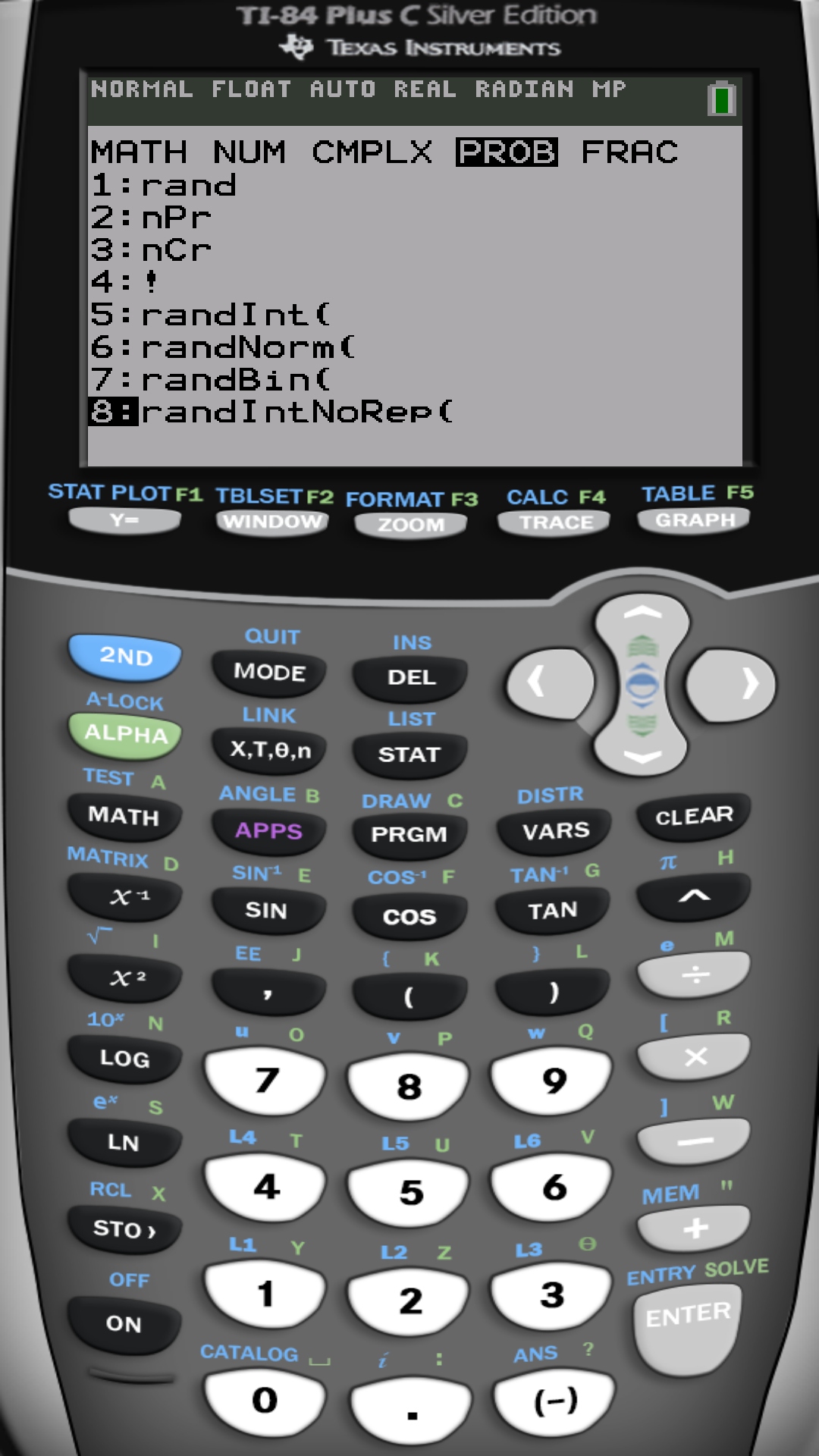 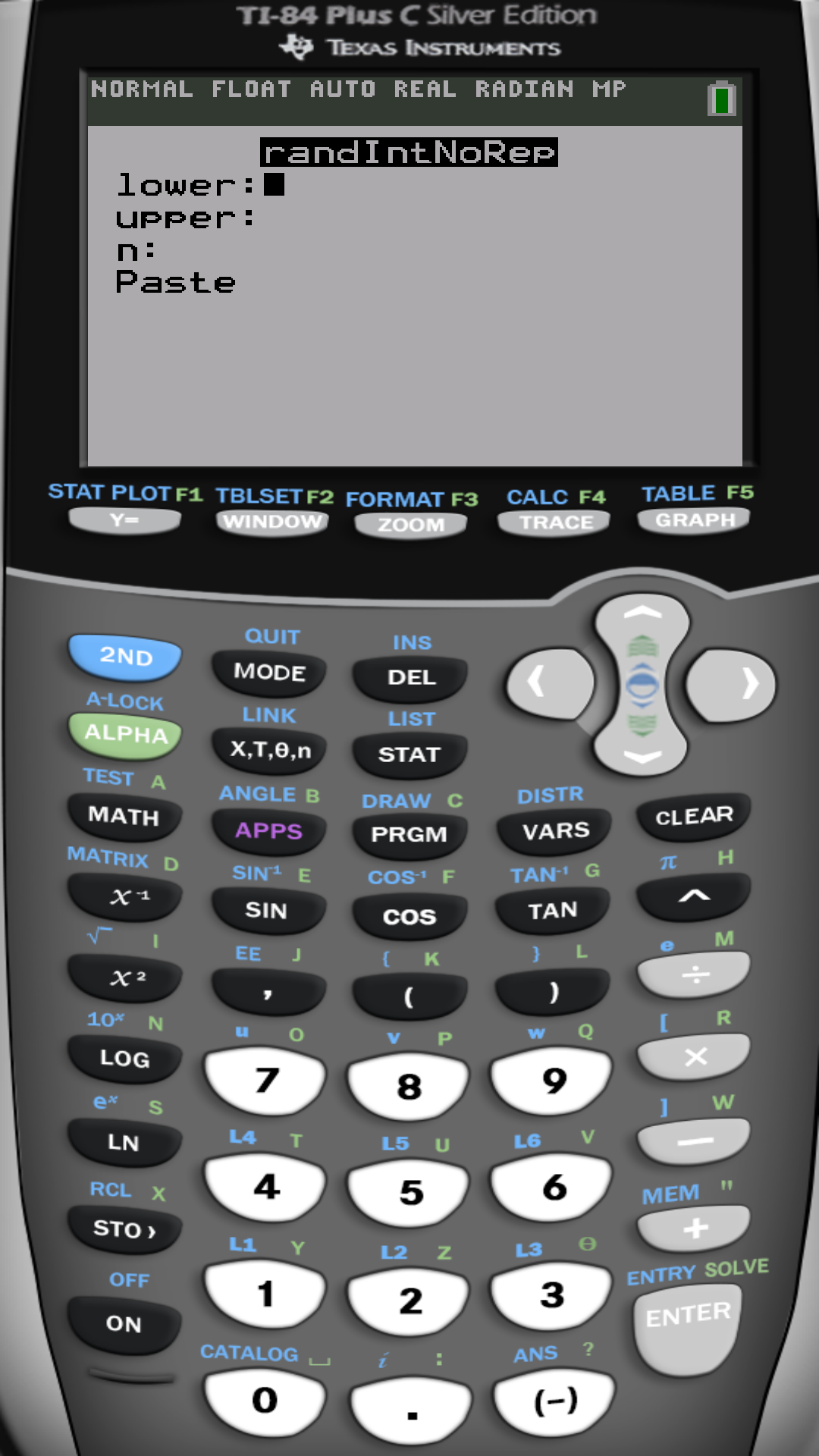 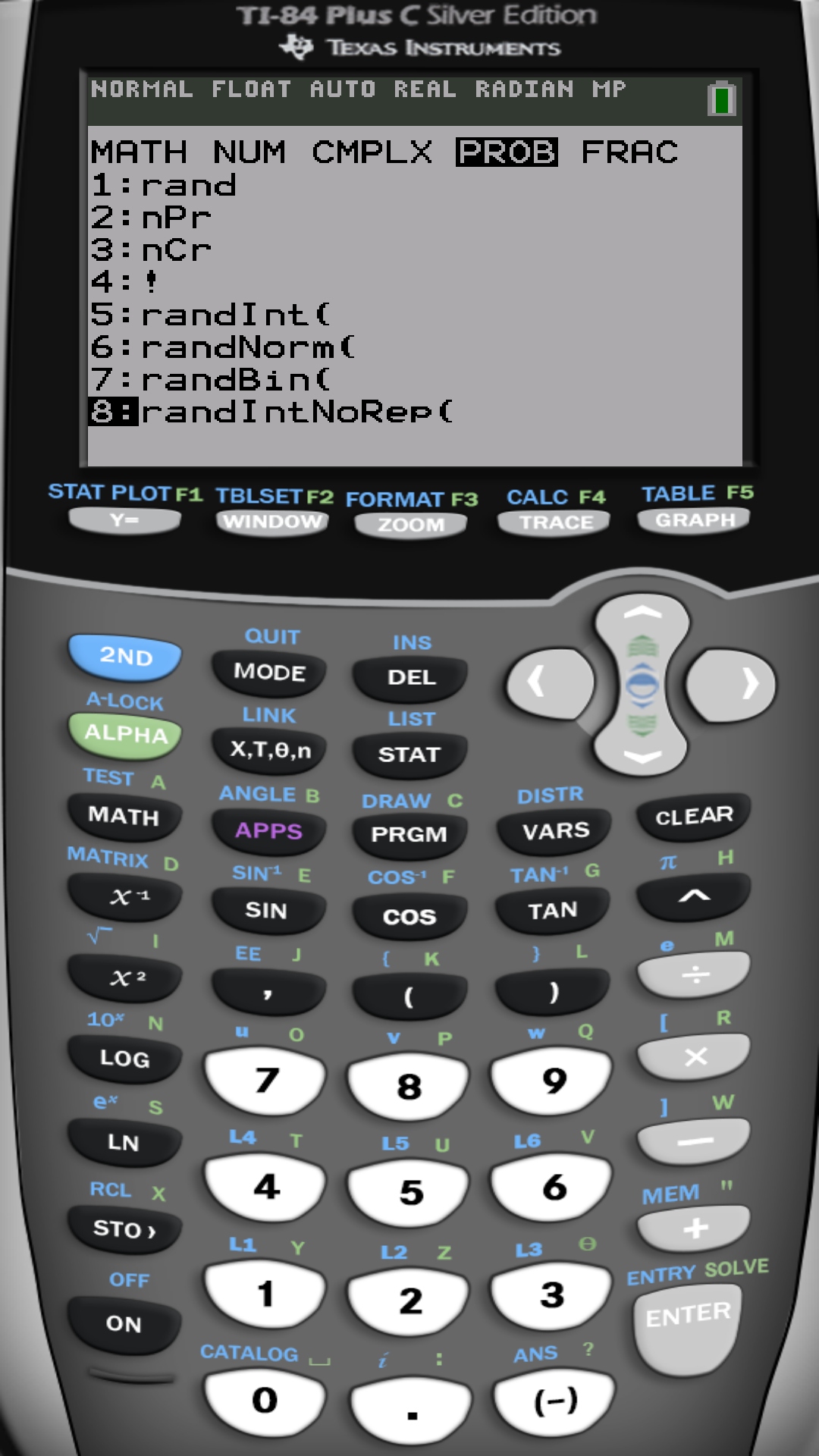 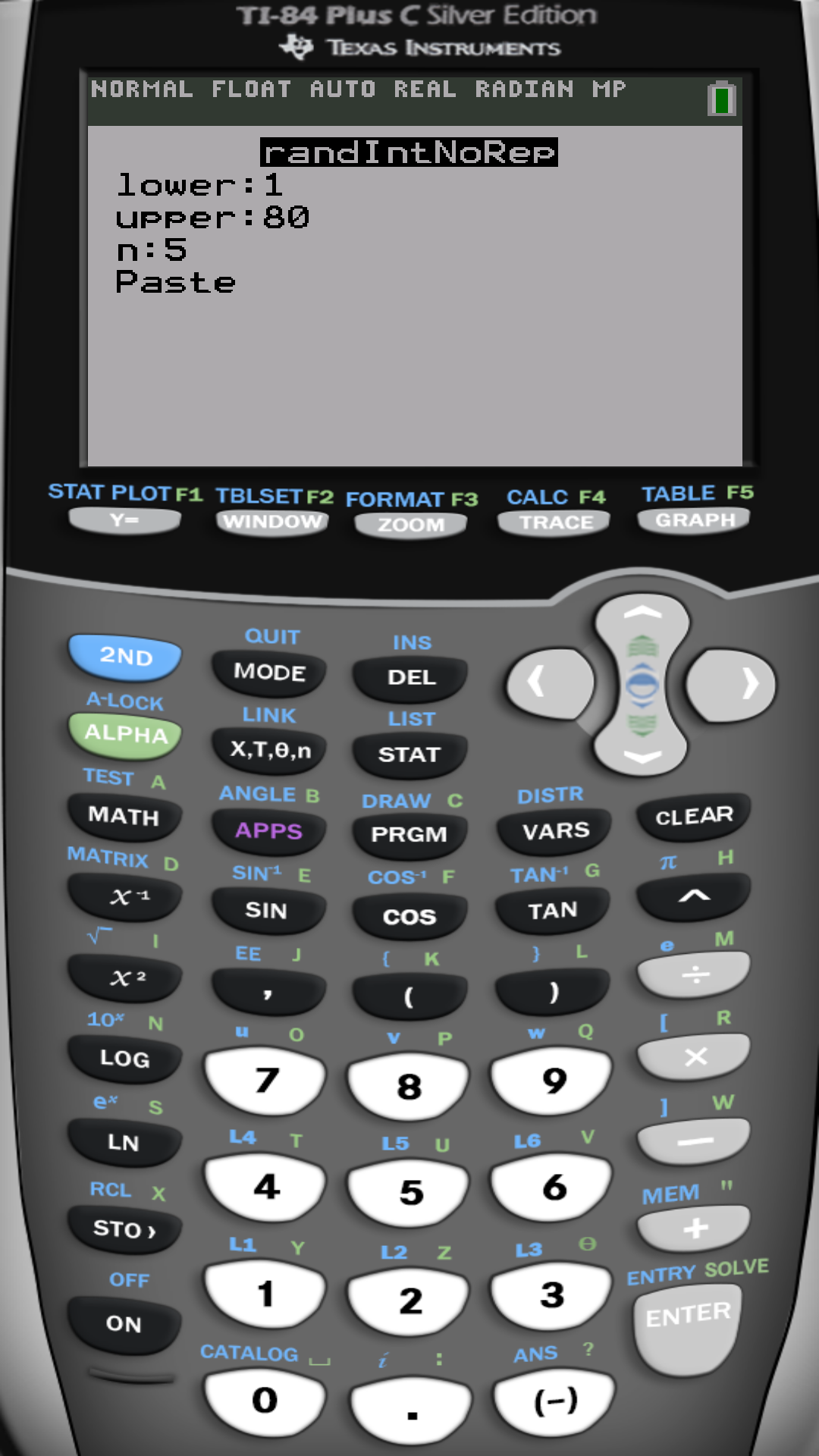 Example: To select a random sample of size n=5 from a population of size N=80, label the population’s individuals 
1, 2, …, 80. Then use the 
TI-calculator …
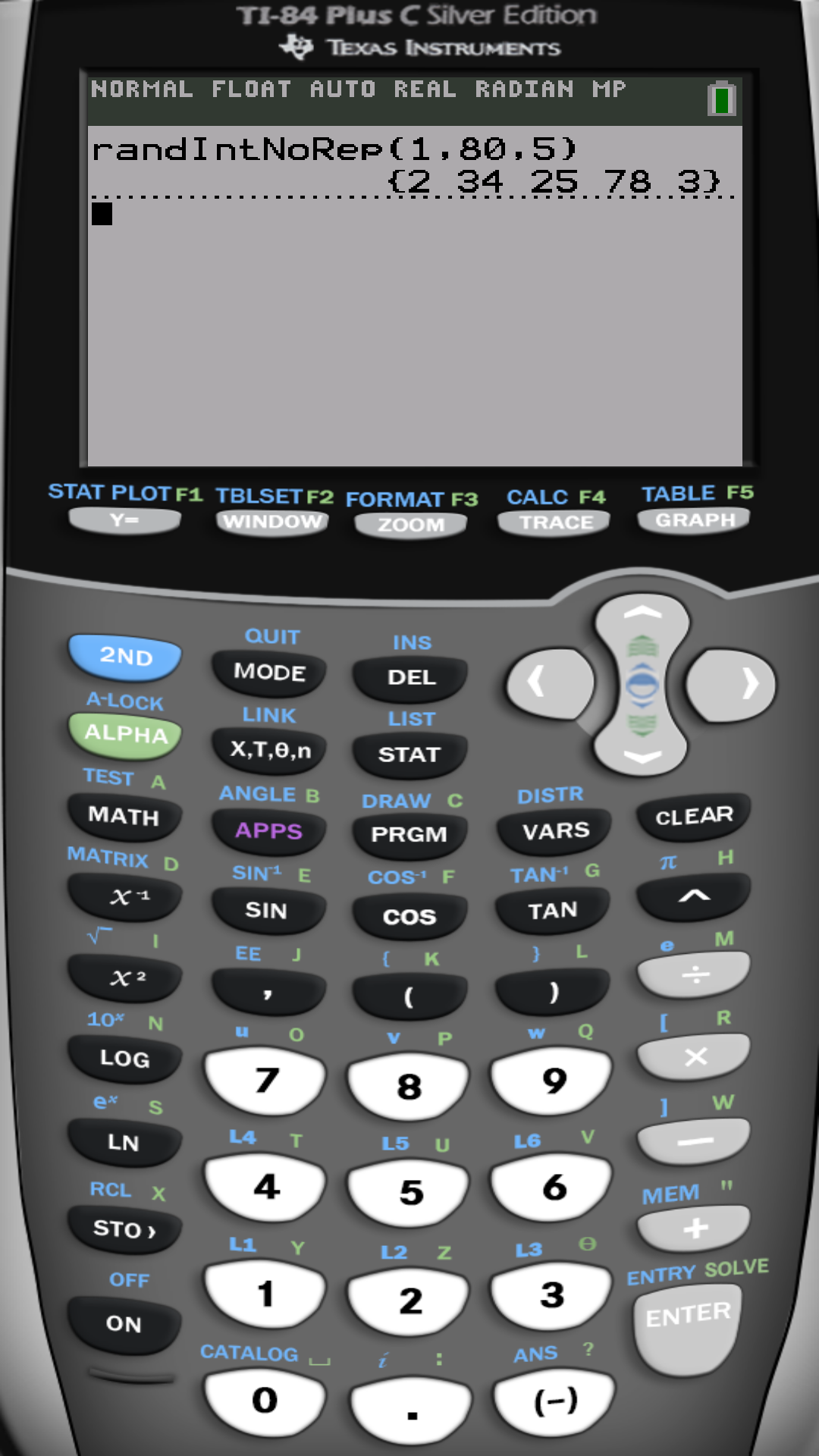 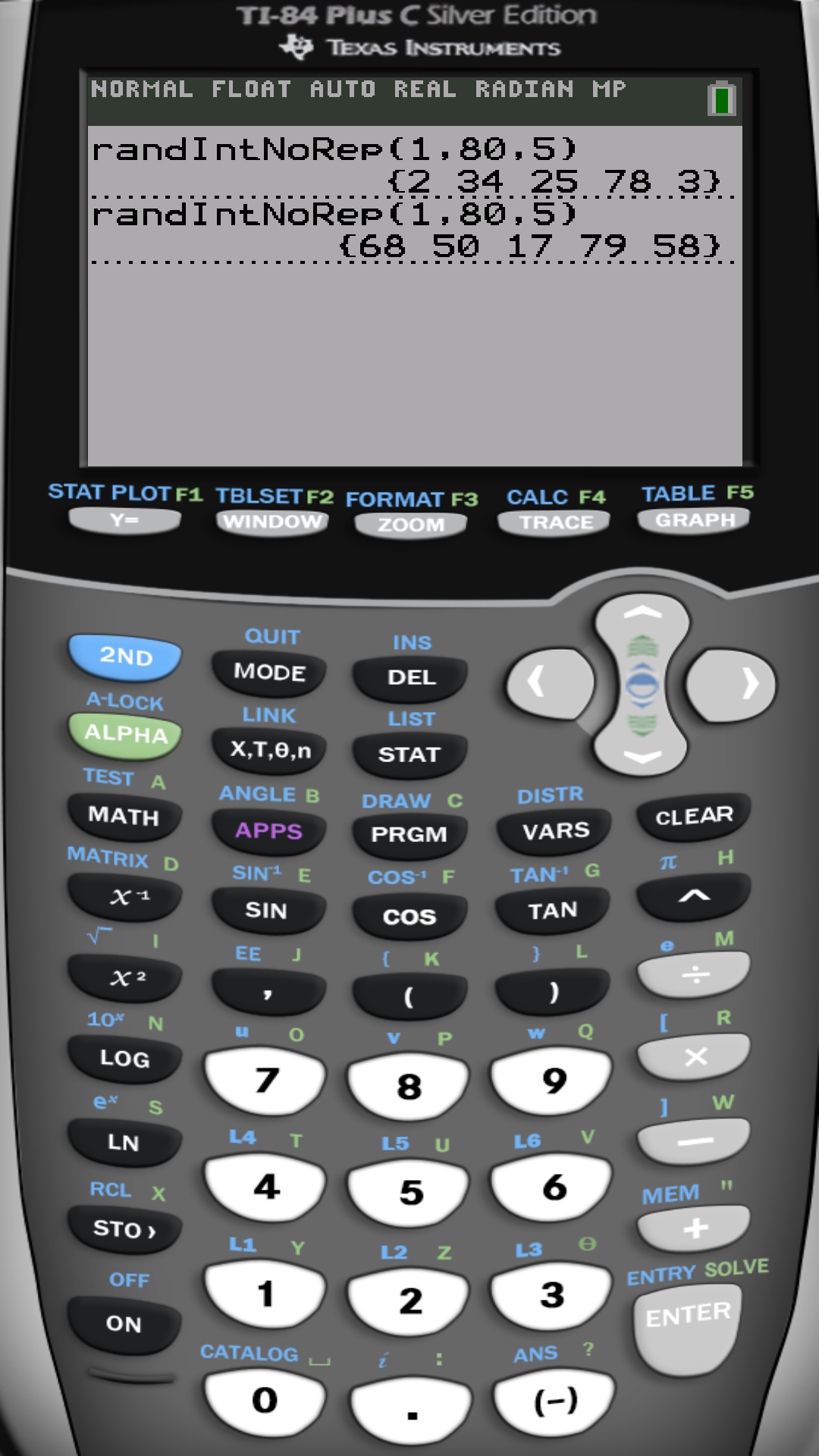 Example: To select a random sample of size n=5 from a population of size N=80, label the population’s individuals 
1, 2, …, 80. Then use the 
TI-calculator …
Notice that every time you run this function you get a different answer, since the n=5 labels are generated randomly
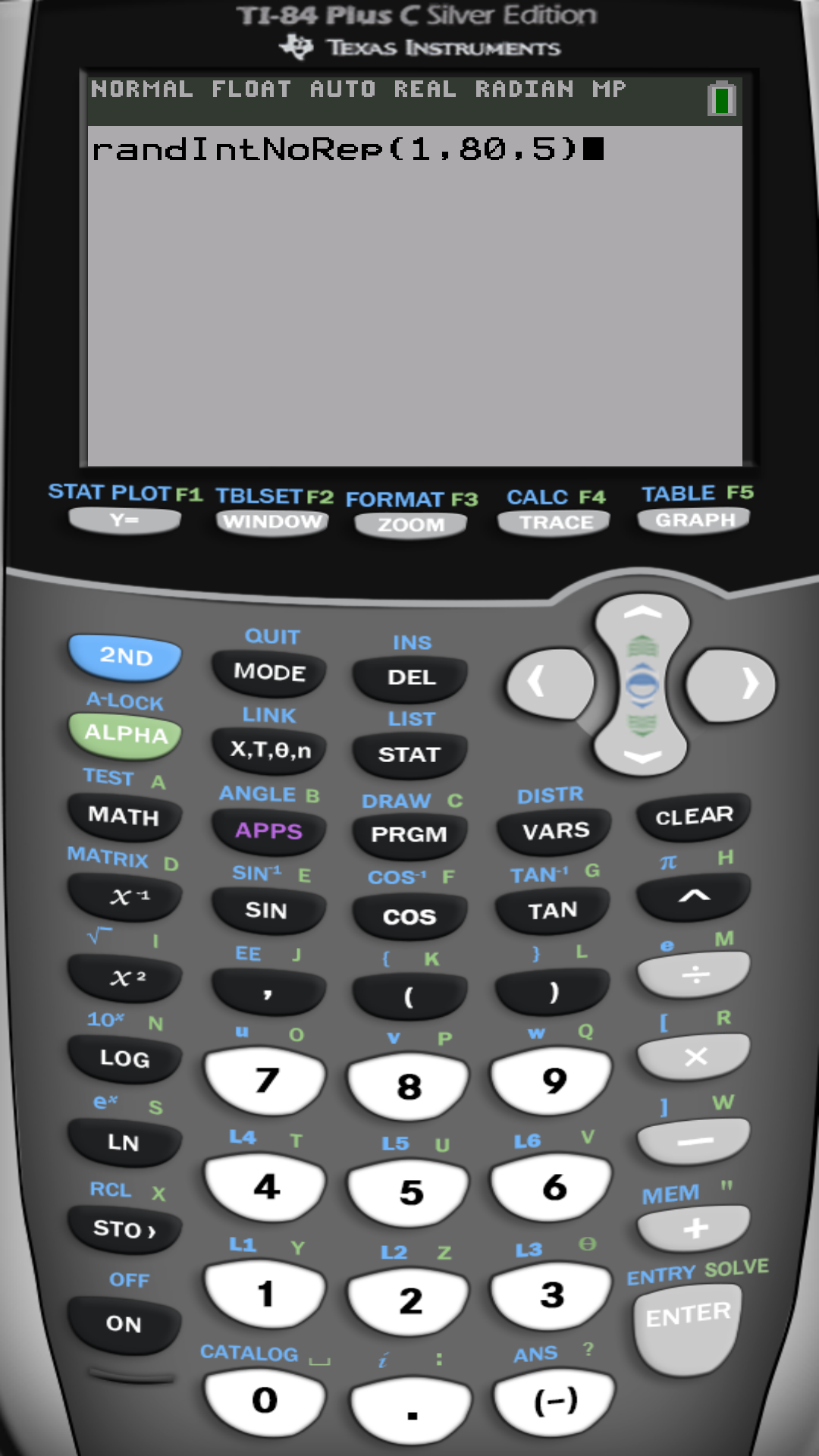 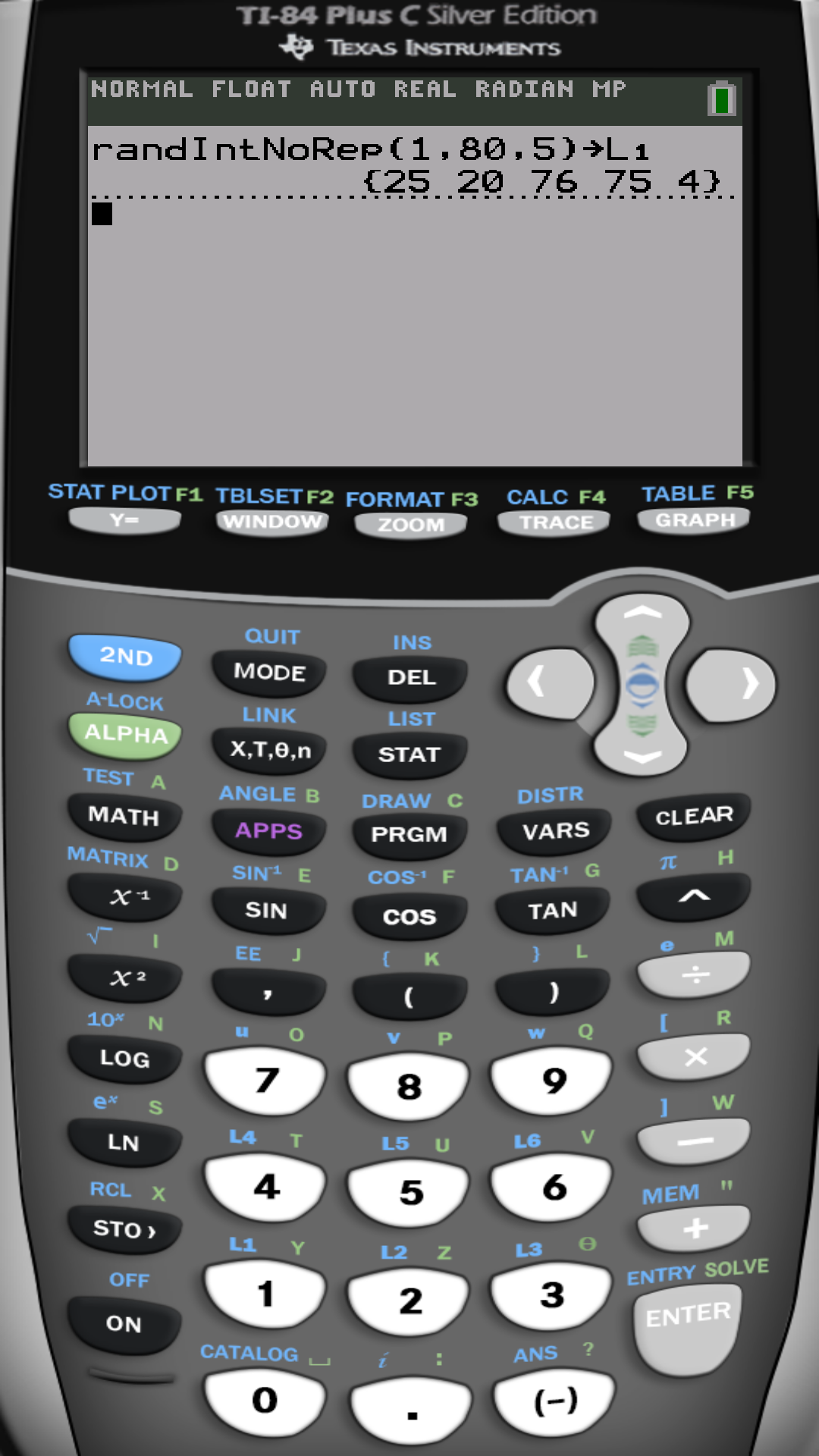 You can also store the result into a list
Like L1
On some calculators you would do: 

randIntNoRep(80,5) instead of randIntNoRep(1,80,5)
Other types of samples…
Systematic Sample (SyS): a sample whose elements are selected every kth member of the population.
Like selecting every 3rd member till getting 5 of them.
Population
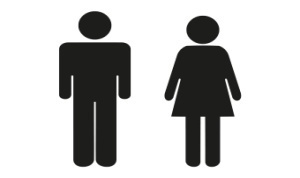 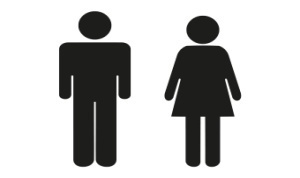 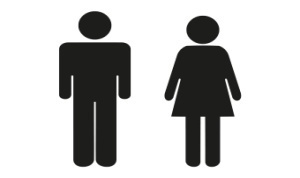 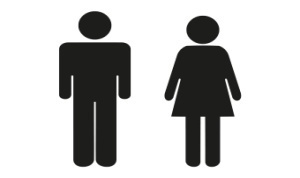 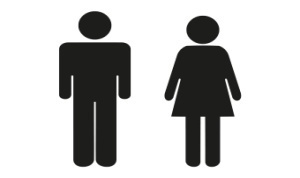 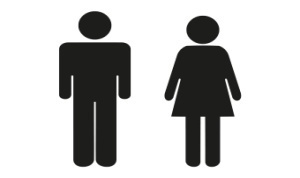 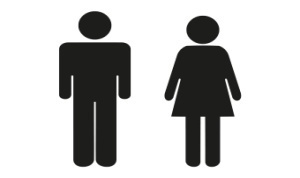 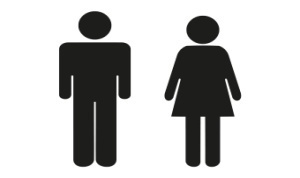 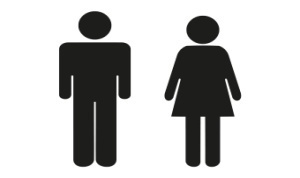 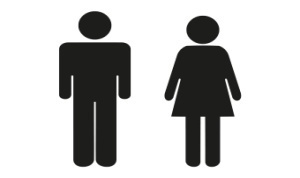 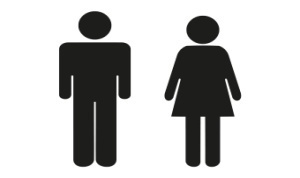 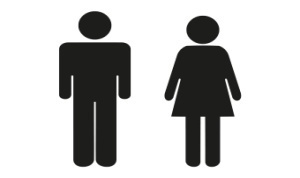 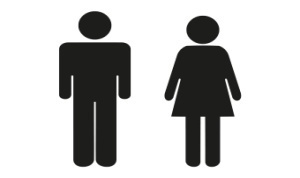 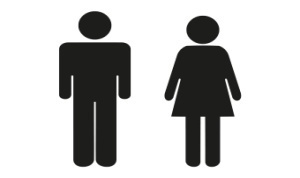 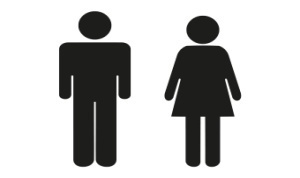 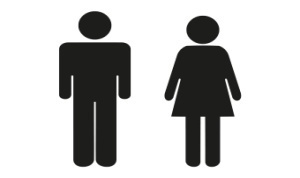 Stratified Sample (SS): a sample comprised of (r) SRSs each of which is selected from one of r sub-populations (called stratum). Strata are formed according to some characteristics relevant to the study; like, gender, college, etc.
Population
Stratified Sample of size n=5
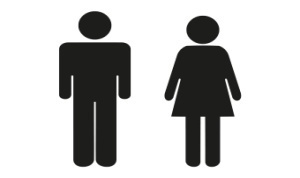 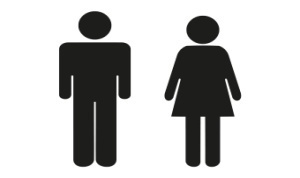 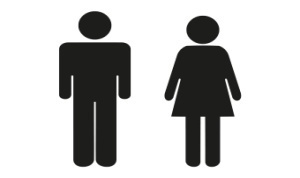 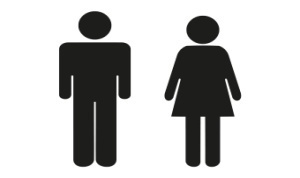 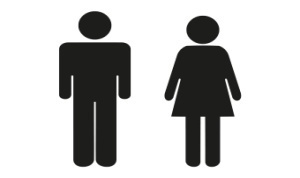 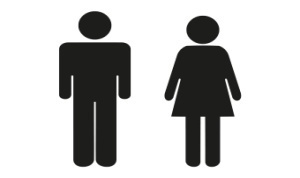 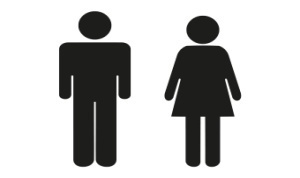 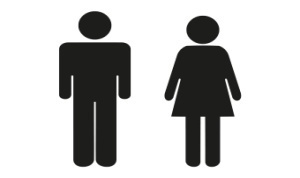 Female (Stratum 1)
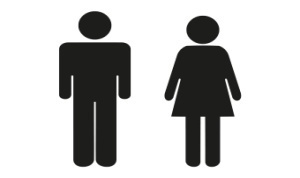 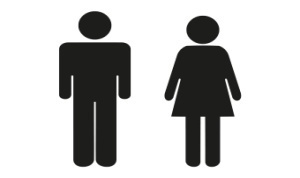 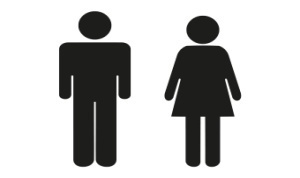 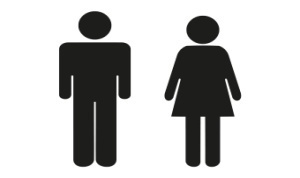 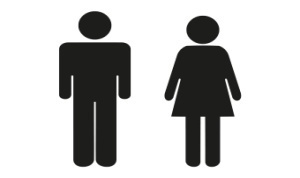 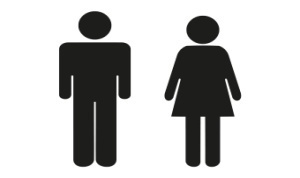 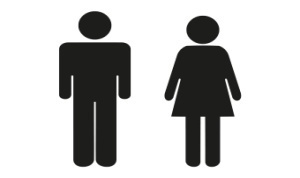 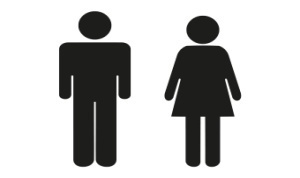 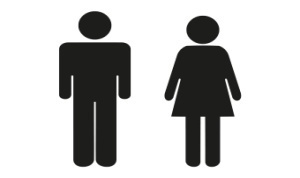 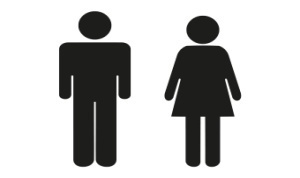 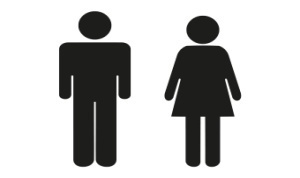 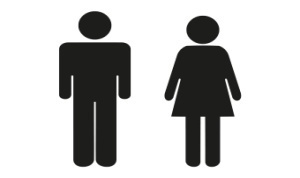 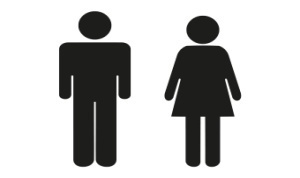 Male (Stratum 2)
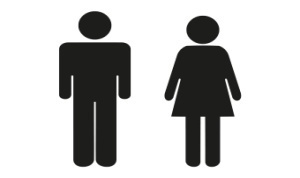 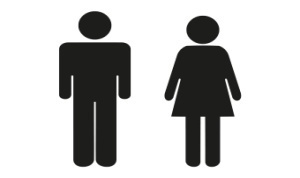 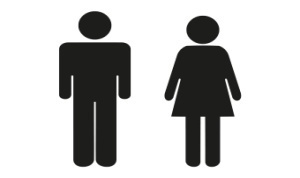 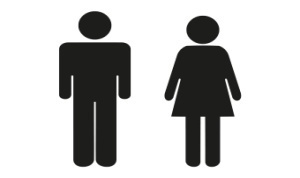 Cluster Sample (CS): a random sample of sections of the population of which all members are included in the sample.
Population divided into 9 sections
Cluster Sample of 2 clusters
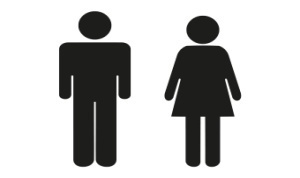 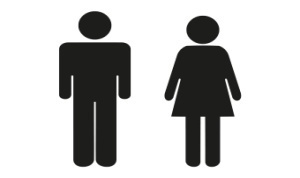 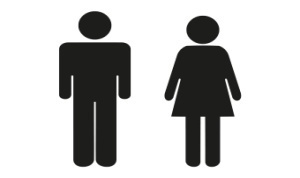 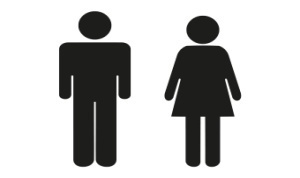 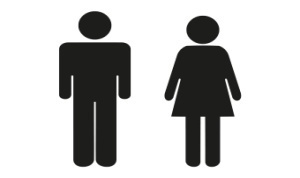 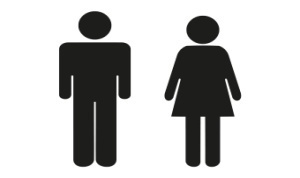 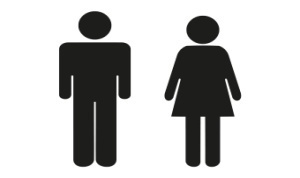 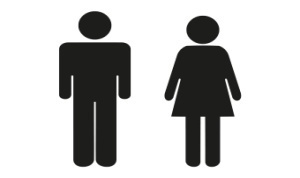 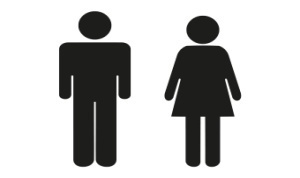 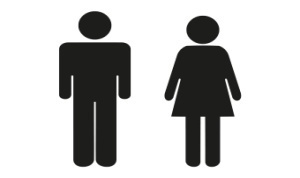 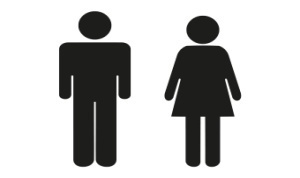 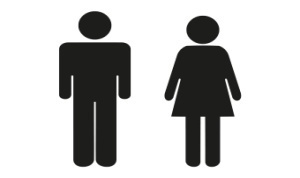 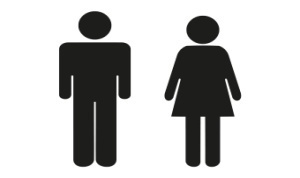 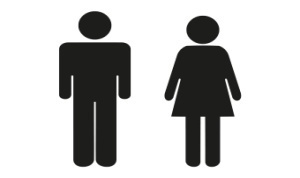 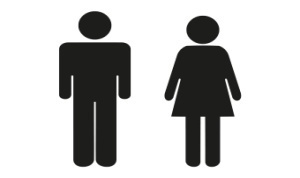 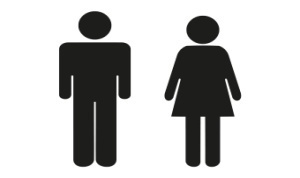 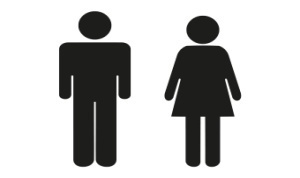 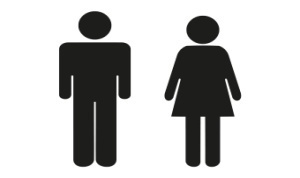 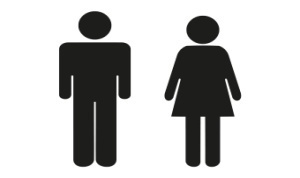 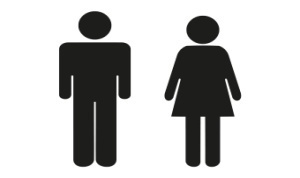 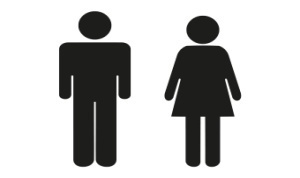 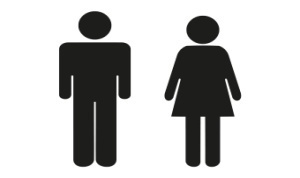 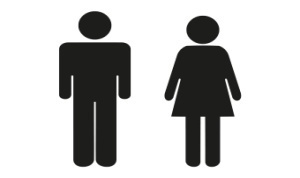 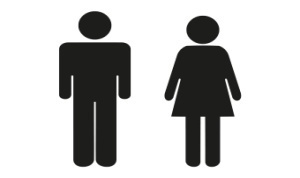 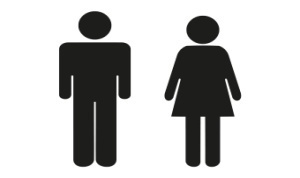 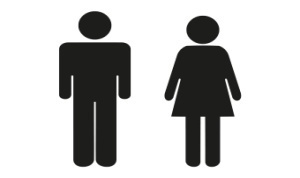 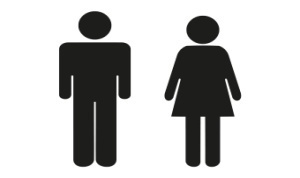 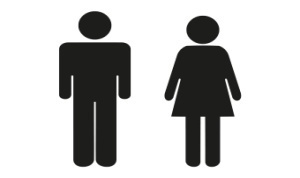 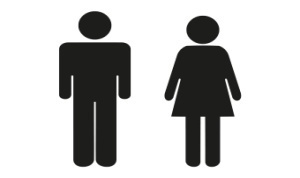 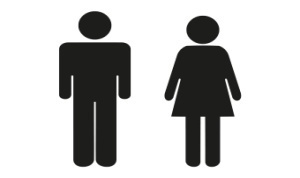 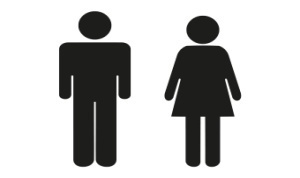 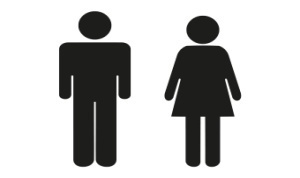 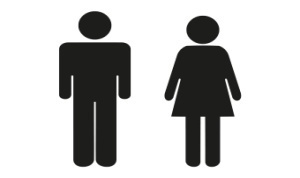 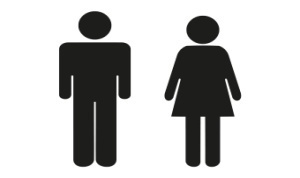 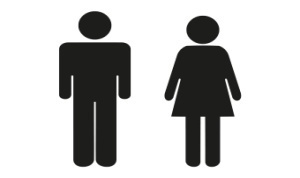 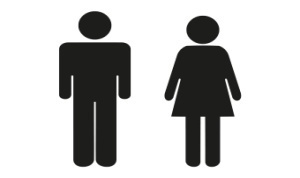 But there are still some errors …
Sampling error: difference between results of the sample and the actual parameter values in the population.

Non-sampling error: happens when using the uncalibrated instruments to take measurements or using poorly formulated questions in surveys.
Data for the selected individuals (subjects), or in general 
observational units, is made from a number of variables.

And variables are …
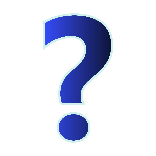 ID number,
Phone number,
Zip code
Time
Which variables should we select?
Research Plan:
Identify the question/objective (plan), 
Determine population, the sampling procedure, and the variables that answer the question (e.g. blood pressure, gender, etc.).
Collect data (measure of blood pressure, record gender, …).
Summarize data using graphs and statistics.
Inference about data to reach an answer to the question.
Example :
Smoker’s IQ   A study was conducted in which 20,211 18-yearold Israeli male military recruits were given an exam to measure IQ. In addition, the recruits were asked to disclose their smoking status. An individual was considered a smoker if he smoked at least one cigarette per day. The goal of the study was to determine whether adolescents aged 18 to 21 who smoke have a lower IQ than nonsmokers. It was found that the average IQ of the smokers was 94, while the average IQ of the nonsmokers was 101. The researchers concluded that lower IQ individuals are more likely to choose to smoke, not that smoking makes people less intelligent. Pg.13
(a) What is the research objective?
To determine relationship between smoking and cognitive tests (IQ).
(b) What is the population being studied? What is the sample?
Adolescents aged 18–21; the 20,211 18-year-old Israeli male military recruits.
(c) What are the descriptive statistics?
The average IQ of smokers was 94; the average IQ of nonsmokers was 101.
(d) What are the conclusions of the study?
Lower IQ individuals are more likely to choose to smoke.
Example :
Government Waste  Gallup News Service conducted a survey of 1026 American adults aged 18 years or older, August 31–September 2, 2009. The respondents were asked, “Of every tax dollar that goes to the federal government in Washington, D.C., how many cents of each dollar would you say are wasted?” Of the 1026 individuals surveyed, 35% indicated that 51 cents or more is wasted. Gallup reported that 35% of all adult Americans 18 years or older believe the federal government wastes at least 51 cents of each dollar spent, with a margin of error of 4% and a 95% level of confidence.
(a) What is the research objective?
To determine the proportion of adult Americans who believe the federal government wastes 51 cents or more of every dollar
American adults aged 18 years or older
(b) What is the population ?
(c) What is the sample?
1026 American adults aged 18 years or older
(d) List the descriptive statistics?
Of the 1026 individuals surveyed, 35% indicated that 51 cents or more is wasted.
Example :
Government Waste  Gallup News Service conducted a survey of 1026 American adults aged 18 years or older, August 31–September 2, 2009. The respondents were asked, “Of every tax dollar that goes to the federal government in Washington, D.C., how many cents of each dollar would you say are wasted?” Of the 1026 individuals surveyed, 35% indicated that 51 cents or more is wasted. Gallup reported that 35% of all adult Americans 18 years or older believe the federal government wastes at least 51 cents of each dollar spent, with a margin of error of 4% and a 95% level of confidence.
(e) What can be inferred from this survey?
Example :
Classify the variable as qualitative or quantitative:
15. Nation of origin
Qualitative
17. Grams of carbohydrates in doughnut
Quantitative
19. Number of unpopped kernels in a bag of ACT microwave popcorn
Quantitative
21. Phone number
Qualitative (they describe a contact, we don’t add or subtract them)
Example :
Determine whether the quantitative variable is discrete or continuous:
23. Goals scored in a season by soccer player
Discrete
25. Length of a country song
Continuous
27. Temperature on a randomly selected day in Memphis
Continuous
29. Points scored in an NCAA basketball game
Discrete
Example :
Determine the level of measurement of each variable:
31. Nation of origin
Nominal
32. Movie rating of one star through five stars
Ordinal
36. Eye color
Nominal
Identify the individuals, variables, and data corresponding to the variables. Determine whether each variable is qualitative, continuous or discrete:
Example :
Example :
Driver’s License Laws The following data represent driver’s license 
laws for various states
Using the statistical software R
R is a free professional statistical software
Download and install for free from 
https://www.r-project.org/

Free on-line R compiler
http://rextester.com/l/r_online_compiler
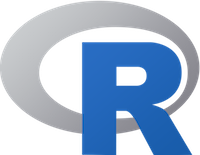 Example: To select a random sample of size n=5 from a population 
of size N=80, label the population individuals 
1, 2, …, 80. Then …
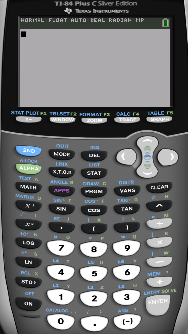 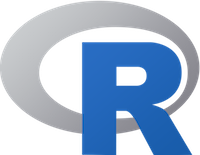 End of Chapter 1